03
04
24
#AlwaysAhead

Abr 2024
IBEROGAST
Plan 2025
AGENDA DEL DÍA
2
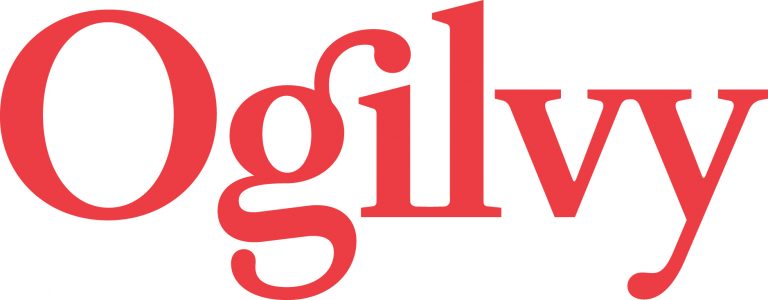 01
Alineación
Panorama competitivo
Source:
3
Competencia Offline
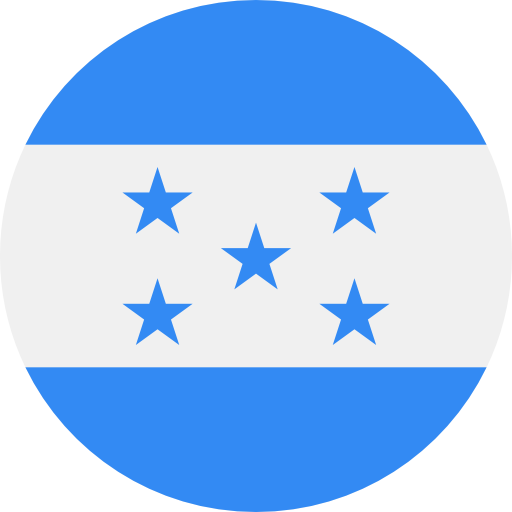 HN
HN
Estacionalidad
FY 2022 MEDIA MIX
BRAND SOI/SOV TREND
FY 2022
NOTAS RELEVANTES
QG5 y METAMUCIL estuvieron activas durante el primer semestre del año 2022.
A partir del segundo semestre del año, durante el 2023 y hasta la fecha no presentan actividad
NOTAS RELEVANTES
Durante el periodo que ambas marcas estuvieron activas, canalizaron su comunicación en el medio televisivo, unicamente.
QG5 concentró en los canales de Televicentro, mientras que Metamucil utilizó diversos canales, ampliando su alcance,
NOTAS RELEVANTES
QG5 mantuvo al aire spots de 10” y 30” (50% del ruido para cada versión) , con paquete de frecuencia distribuidos en toda la programación de los canales.
Metamucil, utiliza spot de 15”, concentrando en noticias (62%), novelas (15%) y entretenimiento (23%)
Fuente: Integra metrics / Exacta
4
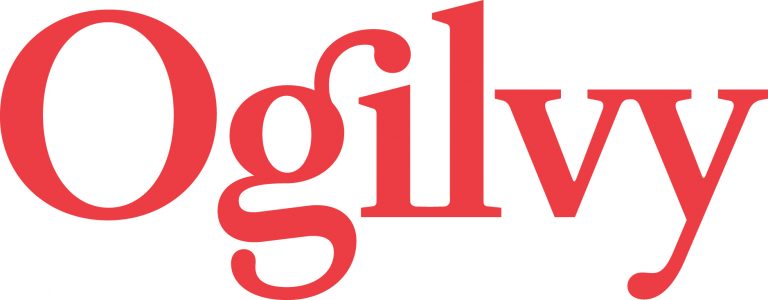 [Speaker Notes: BO]
02
Audiencia
Source:
5
Funnel – Activación táctica
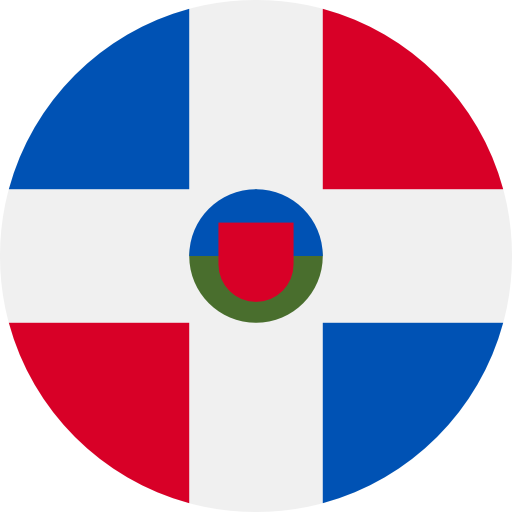 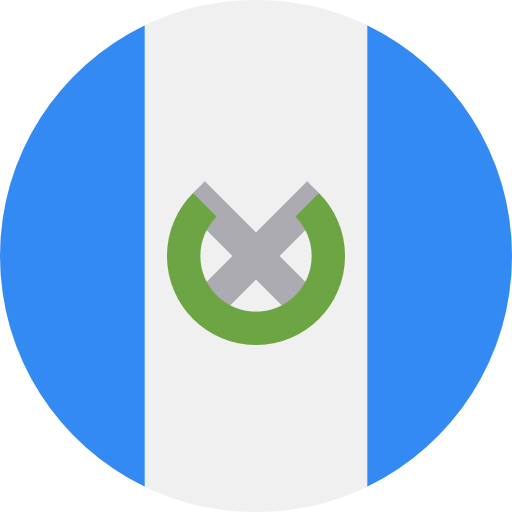 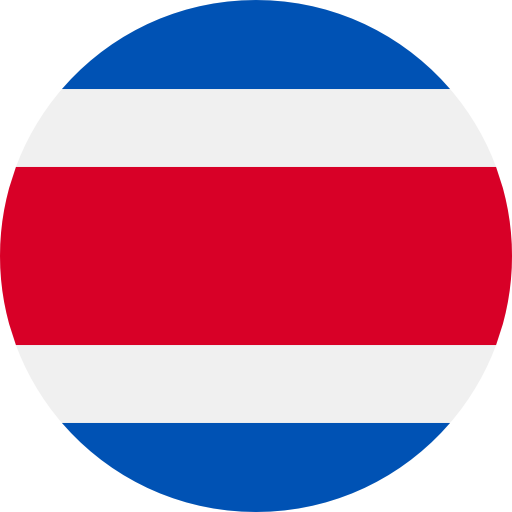 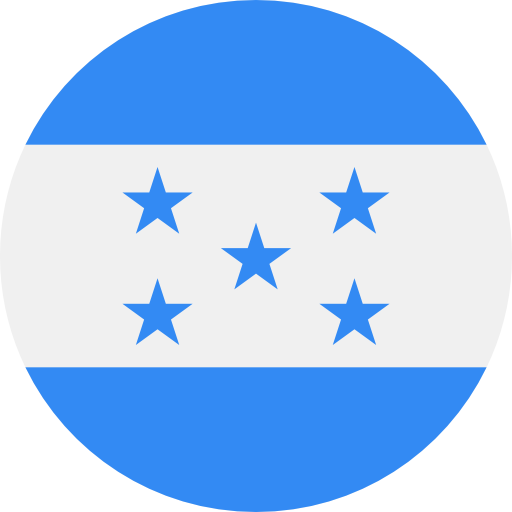 OOH / DIGITAL
Puertas de baños gimnasios, centros comerciales, cines, pasarelas
OTV / PTV
GRPs 20” = 1,009
R1+ = 60%
TV PATROCINIOS ESPECIALES
Soberanos, Películas Juveniles, Alfombras Rojas, Olimpiadas, Ojos de Mujer
RADIO
Radio-Podcast Para ser  honestas
Brand Building
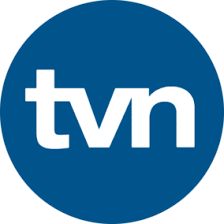 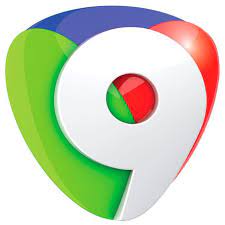 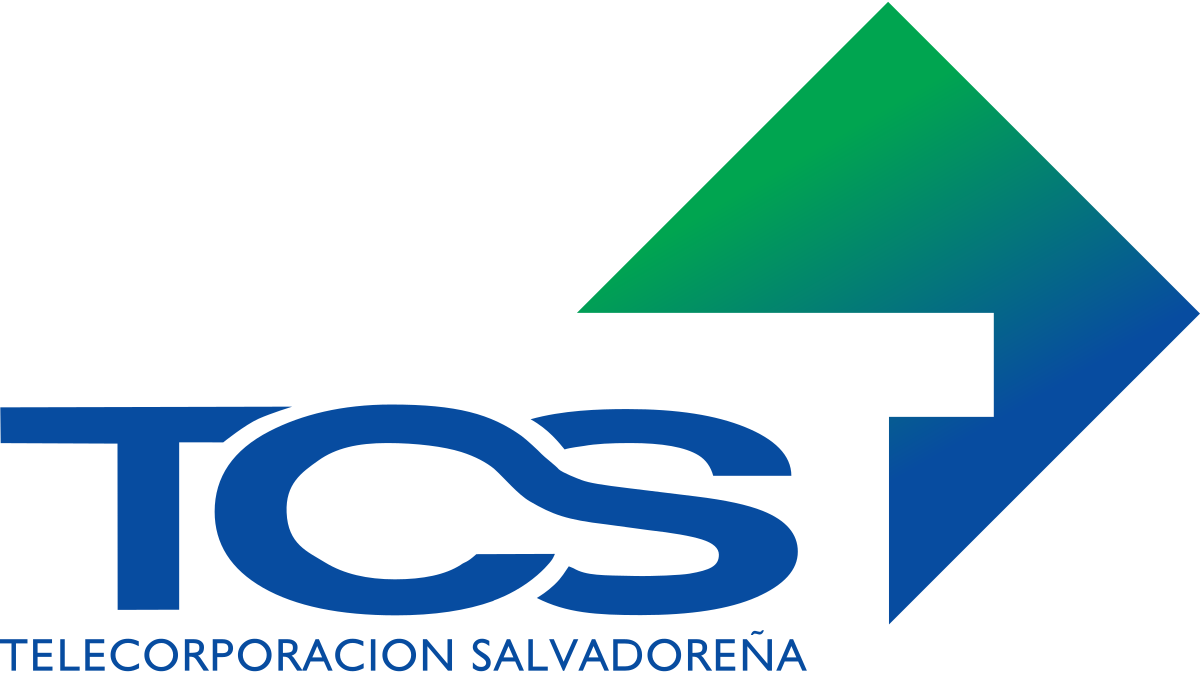 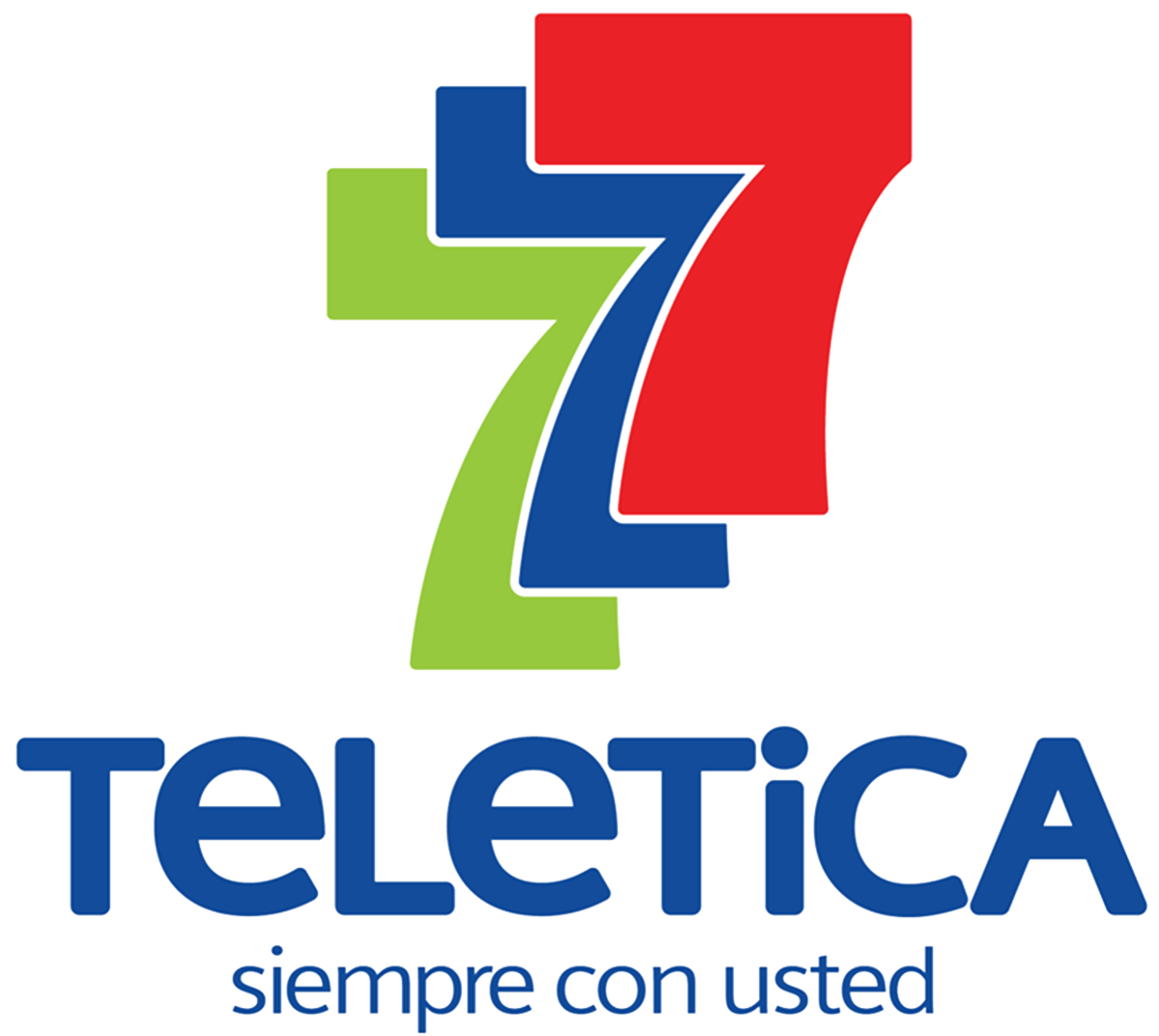 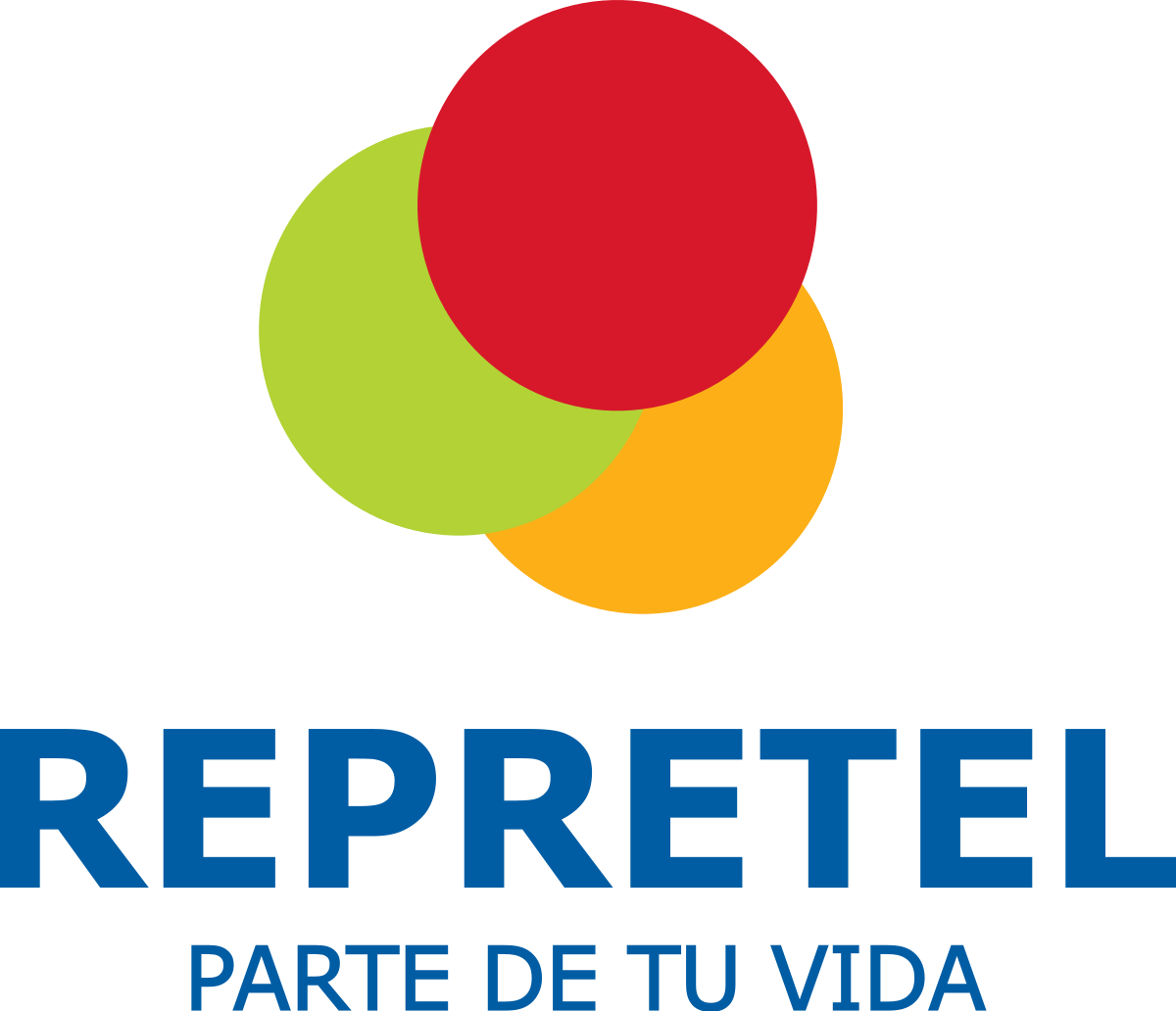 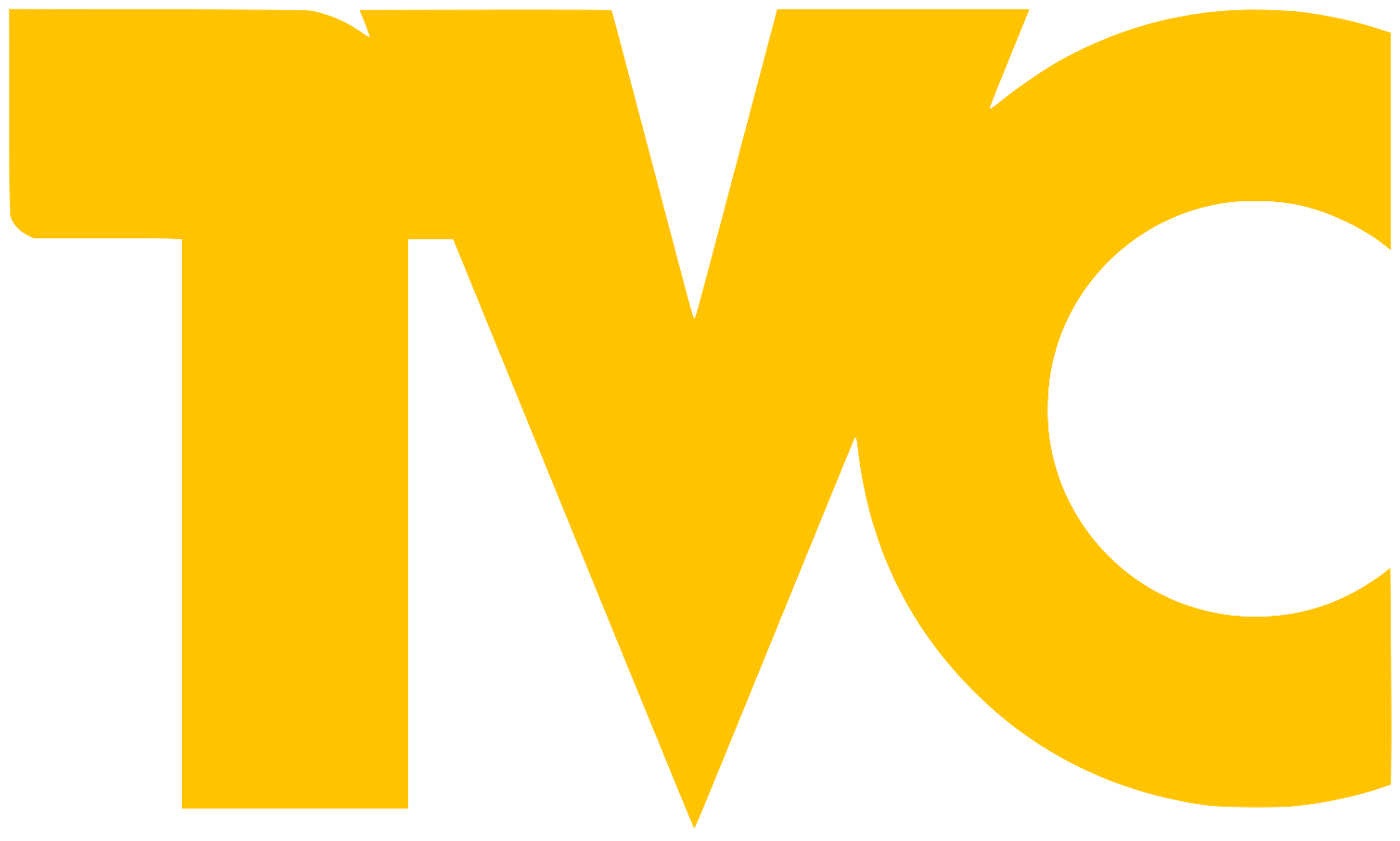 Colocar los tácticos a considerar por país
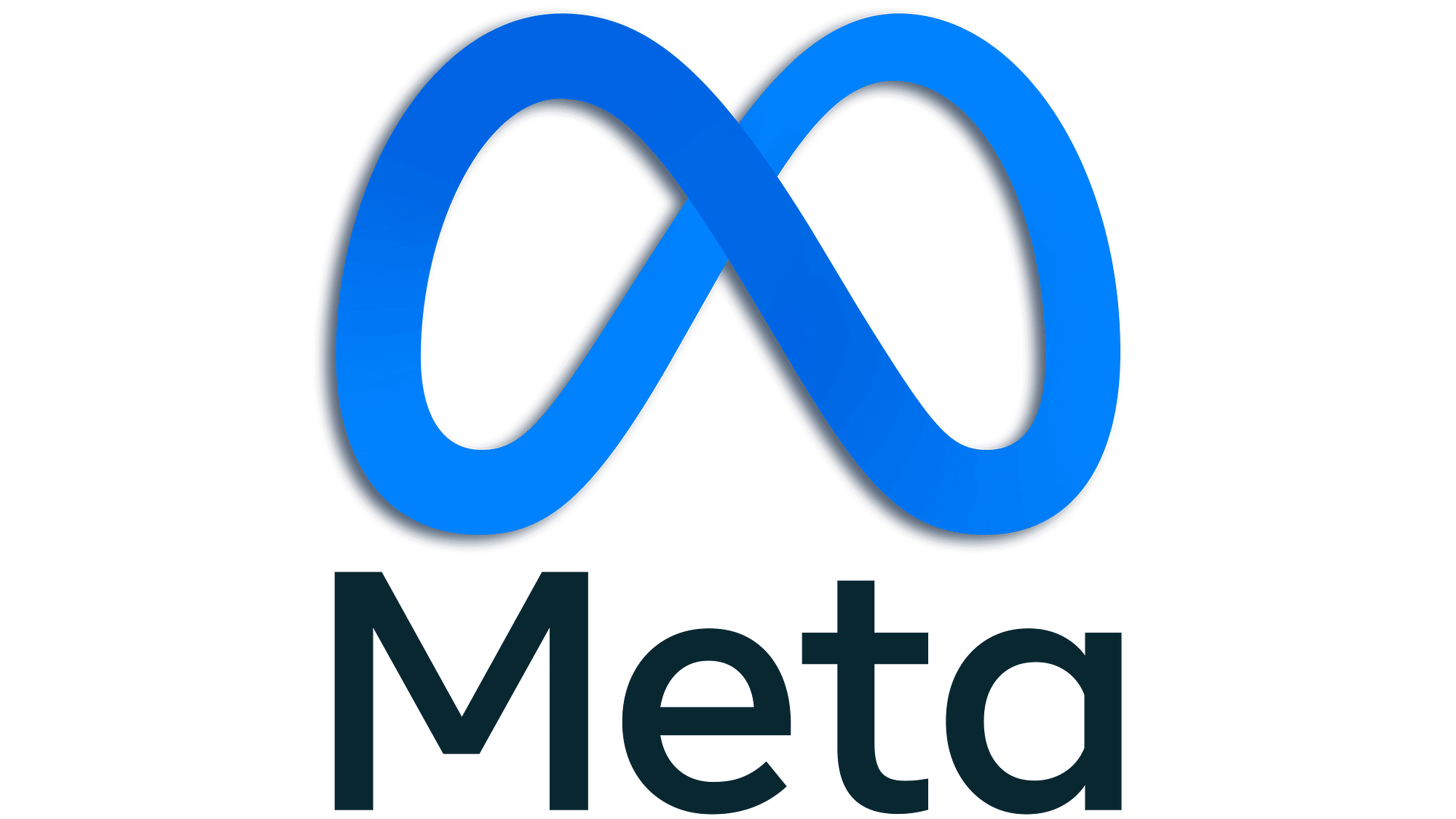 EVENT ACTIVATION
Activaciones charlas a colegios
PROGRAMMATIC OLV
Segmentación contextual enfocada en HVA con formato de video en red de Google
KPIs: VTR
SOCIAL OLV
Formatos de video con diferentes optimizaciones por R/F, segmentado por HVA
KPIs: VTR 
Measurement: 
Consideration
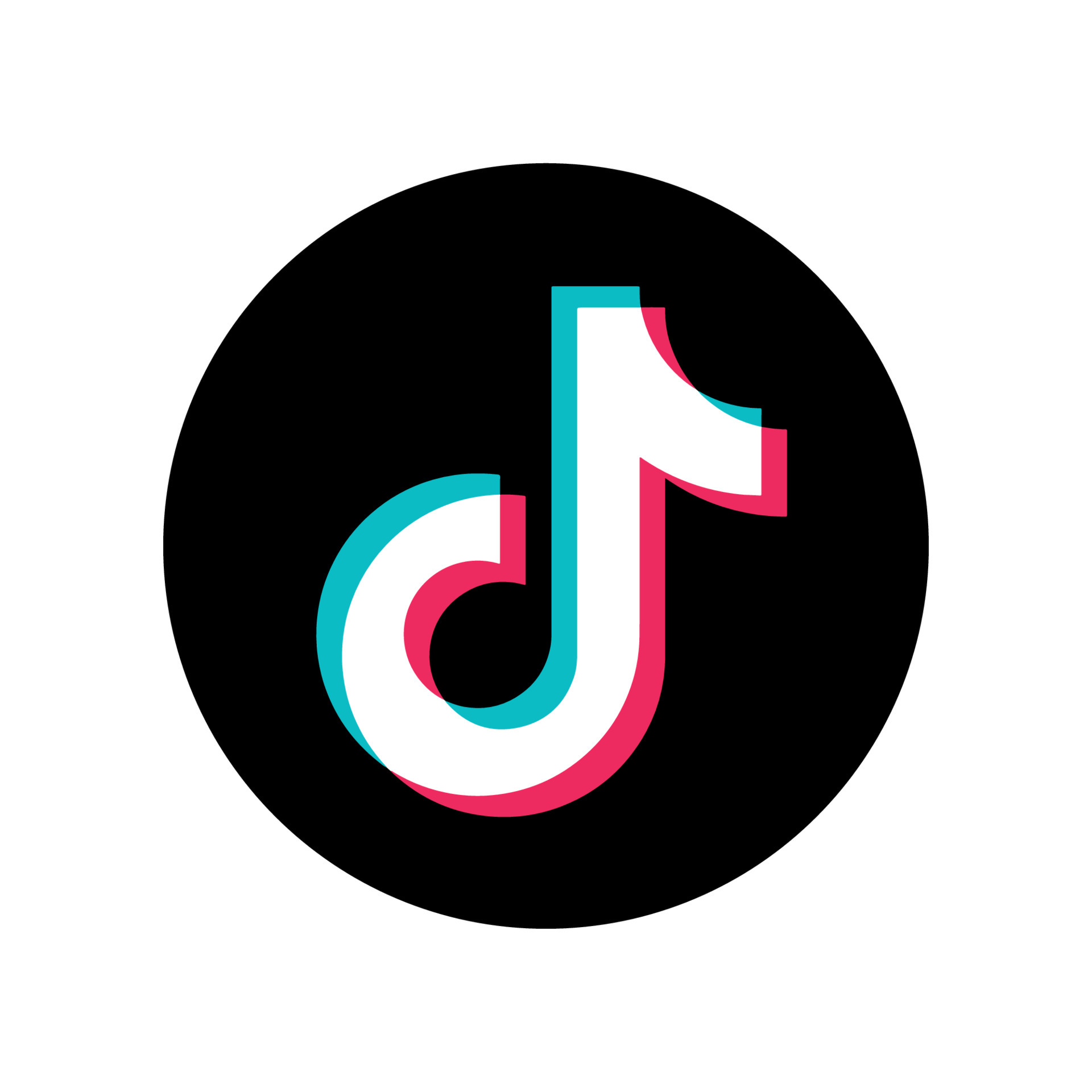 YOUTUBE (DV360) 
Bumper Ads+Trueview, segmentado por HVA Optimizado por ICPM
Format: 30s, 15s, 6s KPIs: VTR
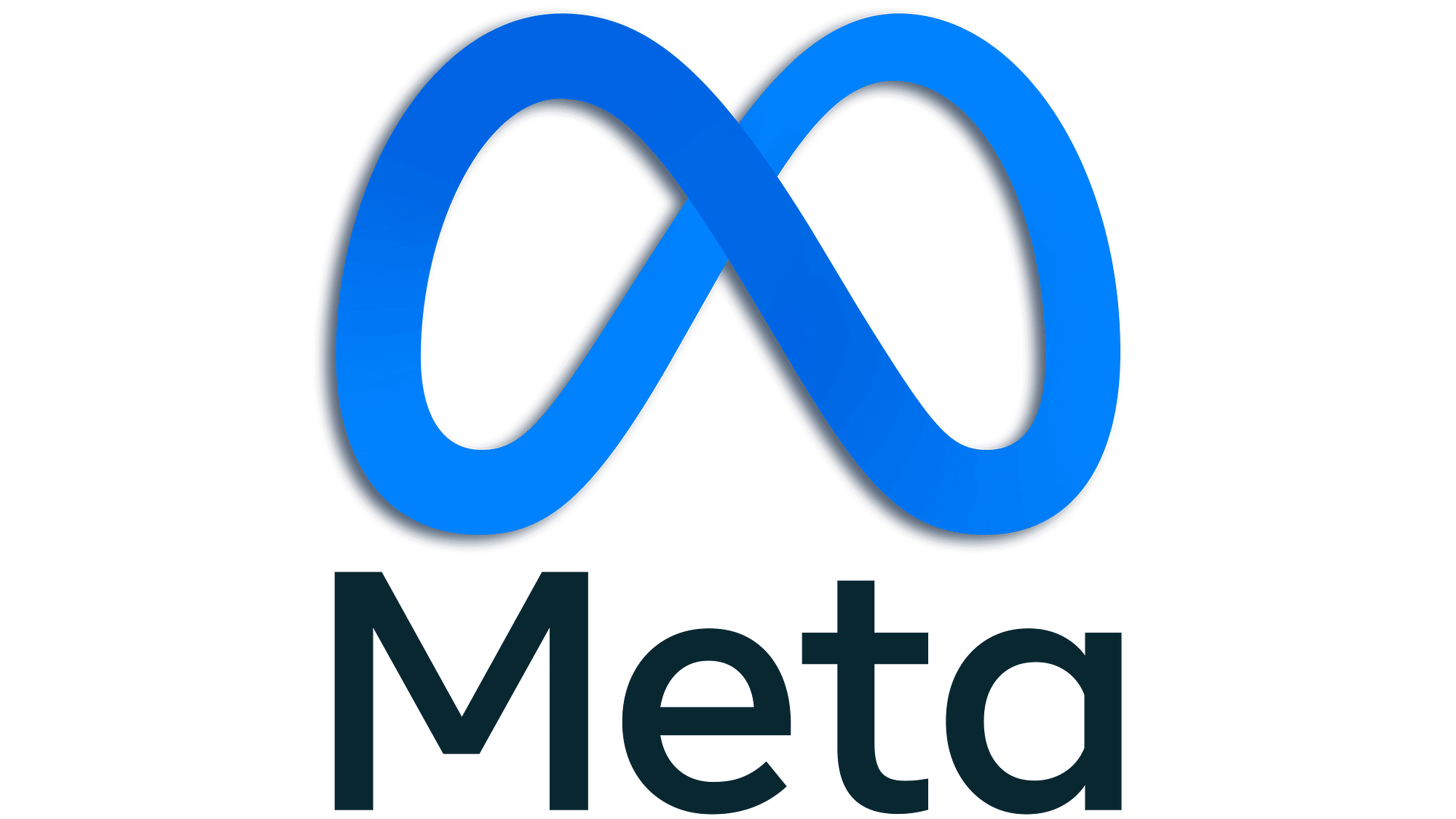 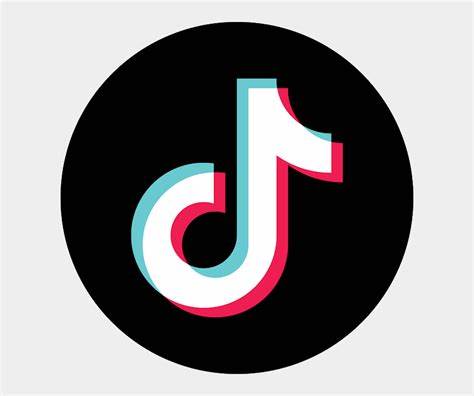 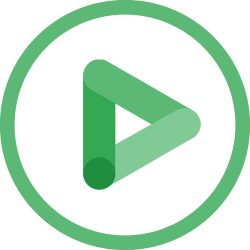 INFLUENCERS + DIGITAL CONTENT
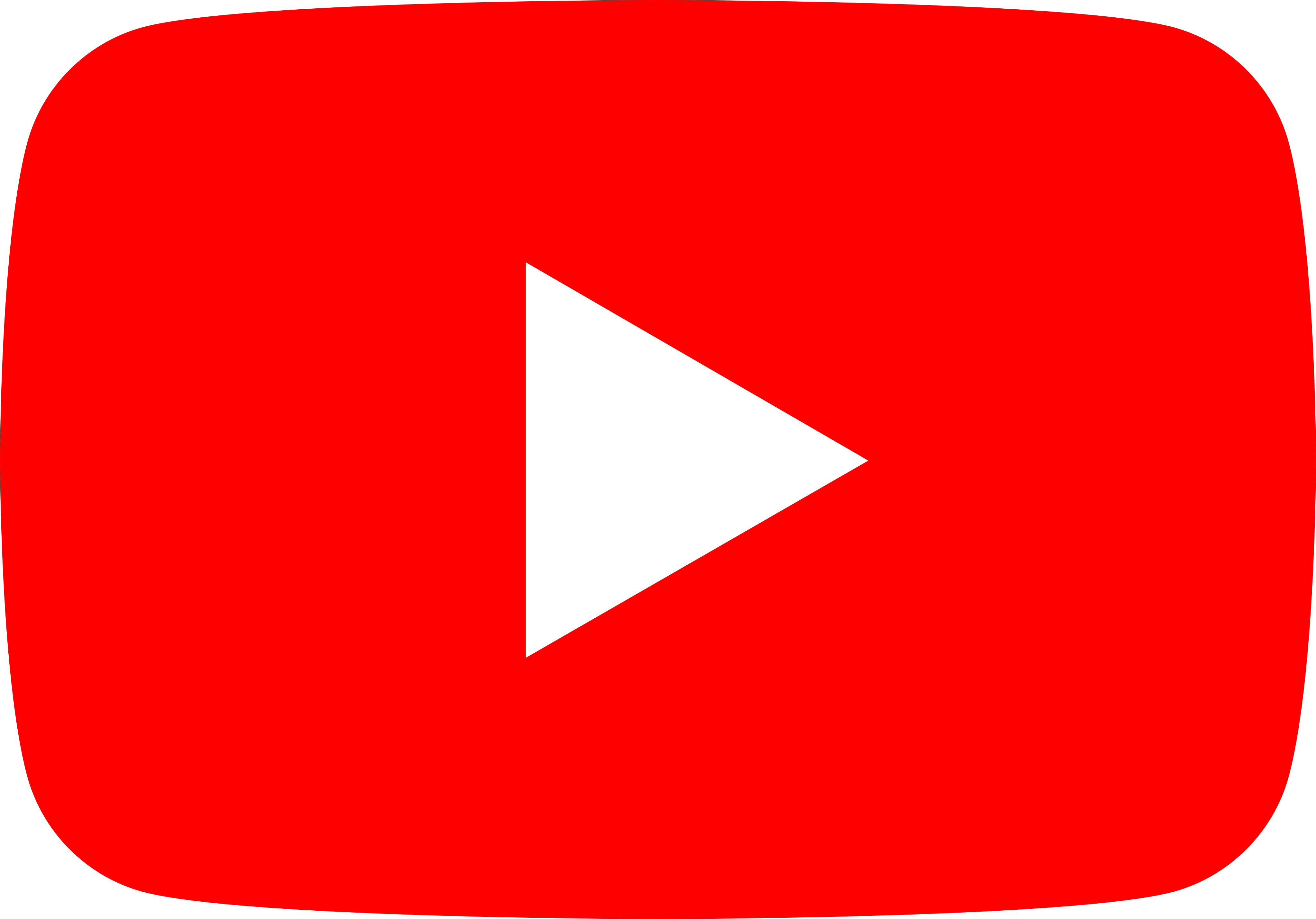 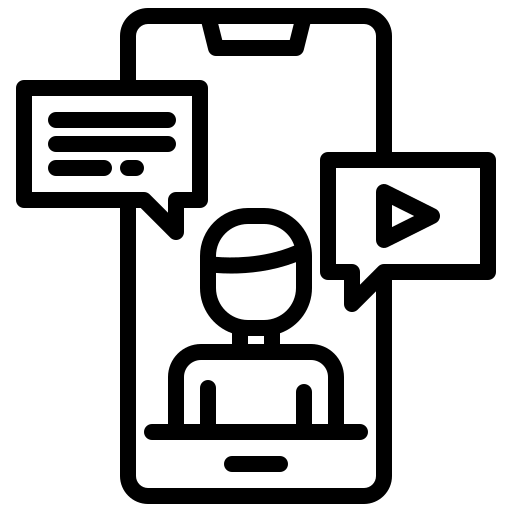 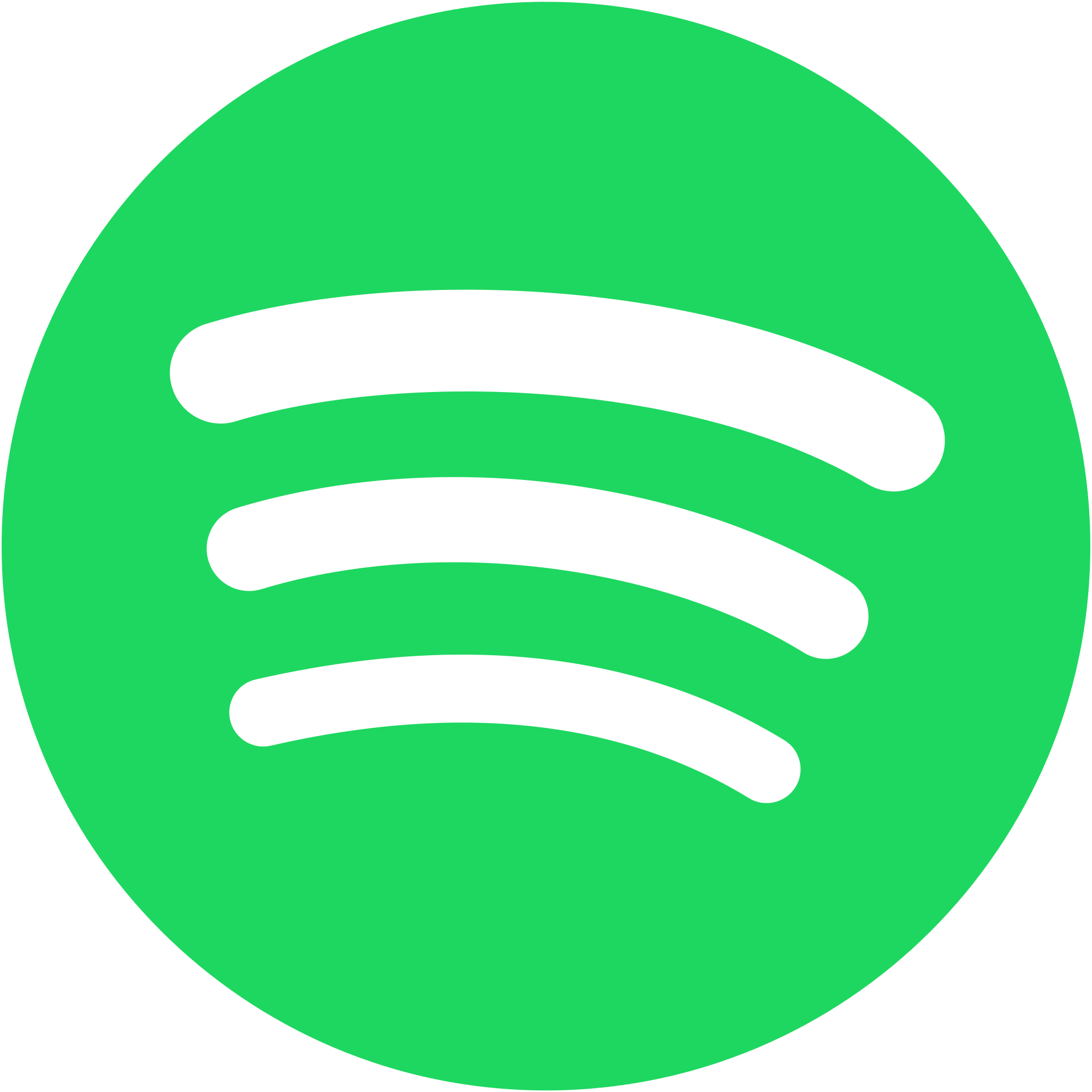 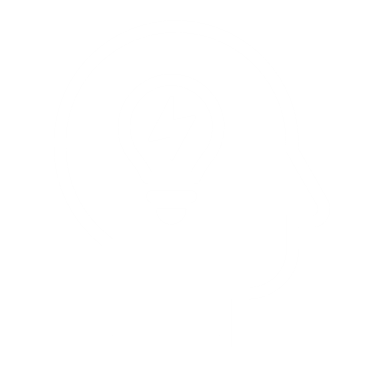 HVA:
Segmentación en                                            Bidding Platforms:

Tech Girls 
Pop Culture Enthusiasts
Performance Marketing
Página del Producto del Sitio
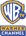 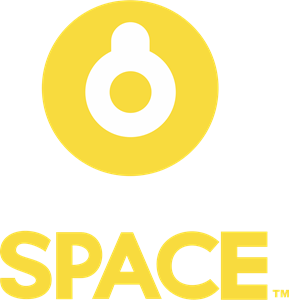 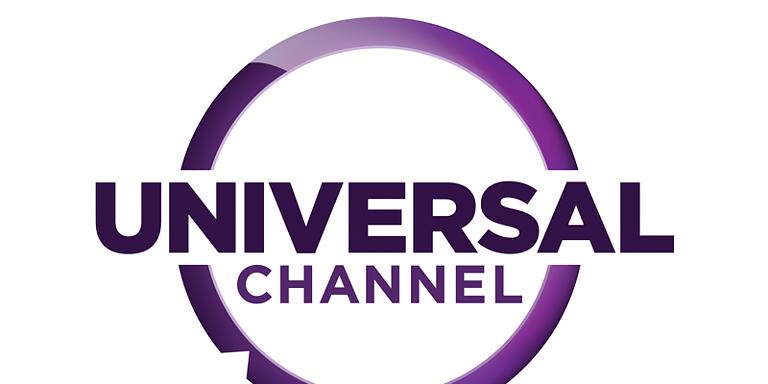 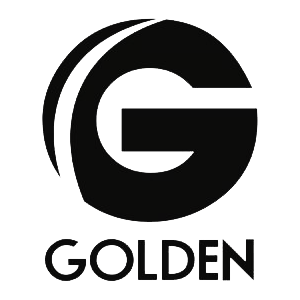 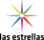 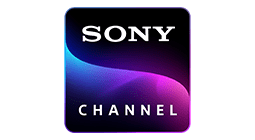 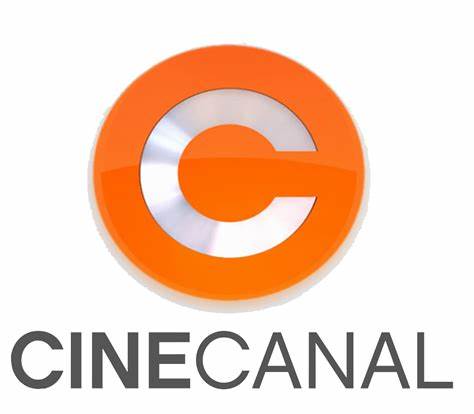 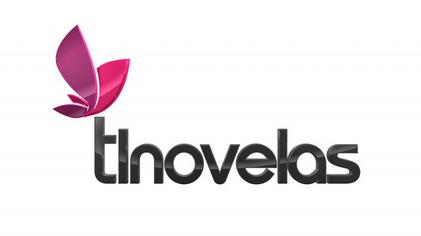 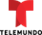 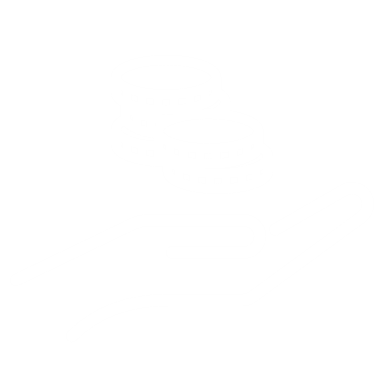 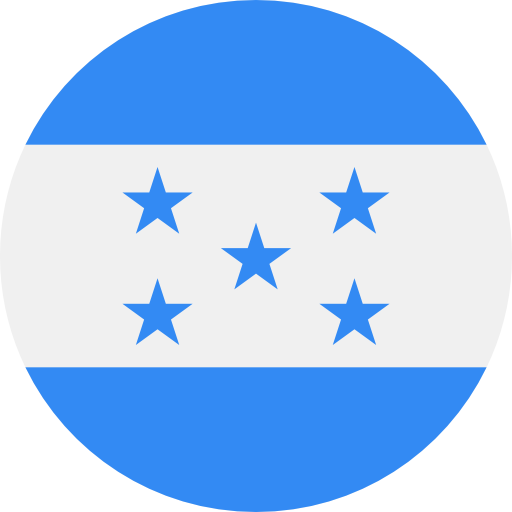 HONDURAS
Source:
7
ROAD MAP
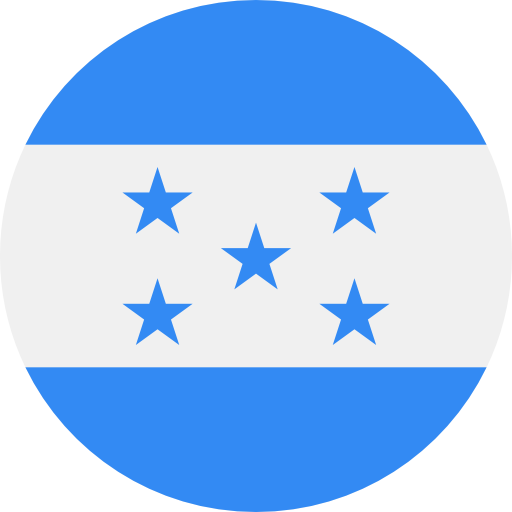 HN
Patrocinio de sec de salud en noticieros y en espacos de revistas TVC
(40%)
(30%)
(20%)
Iberoflora (25%)
Iberoflora (25%)
Iberoflora (50%)
OFFLINE
200K impresiones en sitios en tunota.com y sitios TVC | 200k impresiones Push notificación | 10 post en RS TVC
200K impresiones en sitios en tunota.com y sitios TVC | 200k impresiones Push notificación en sitios TVC| 10 post en RS TVC
DIGITAL
GRACIAS
9